«Один, два, три, четыре, пять – начинаем мы играть!»
Подготовила:
Воспитатель Унгур Н. Г.
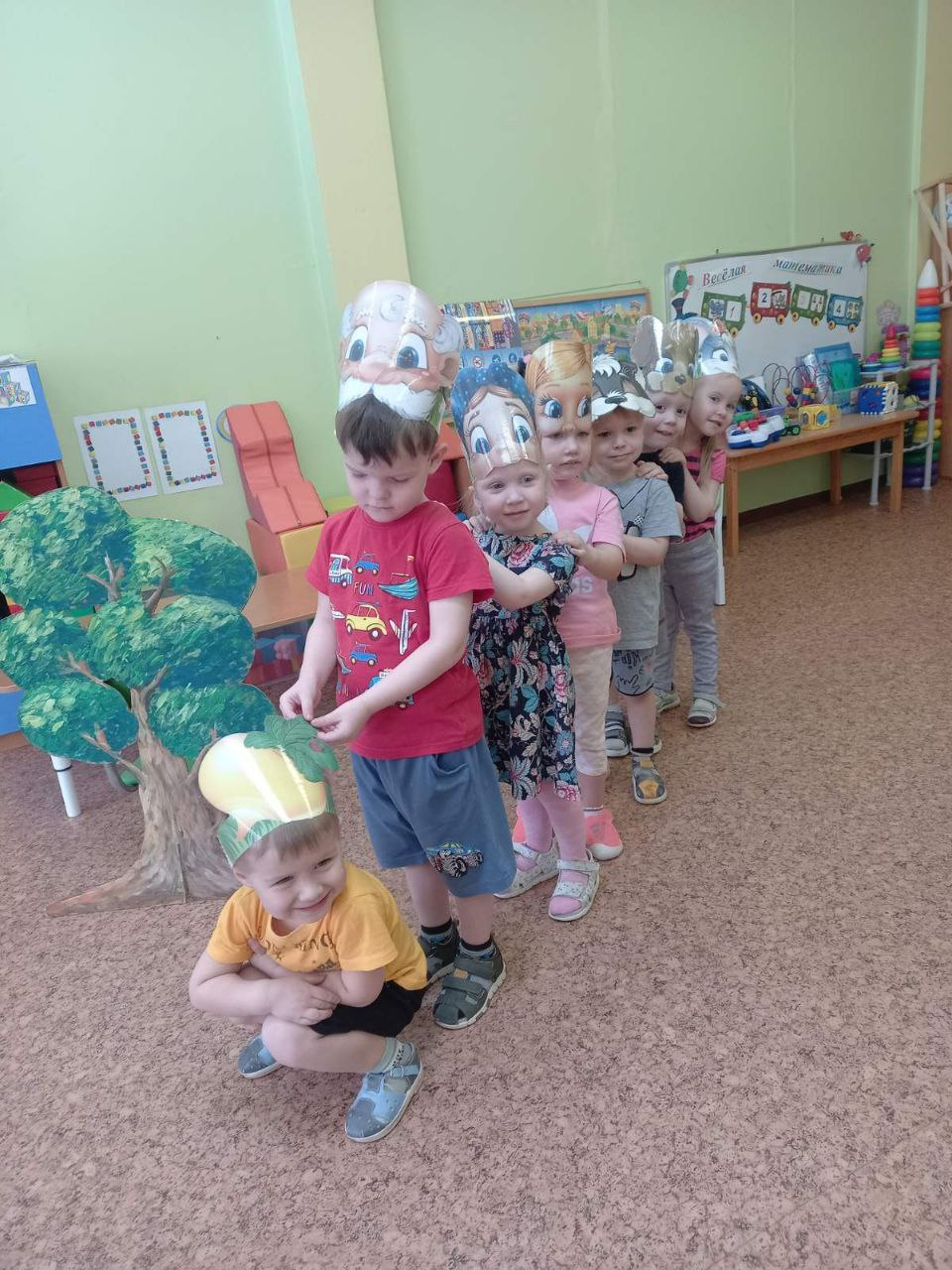 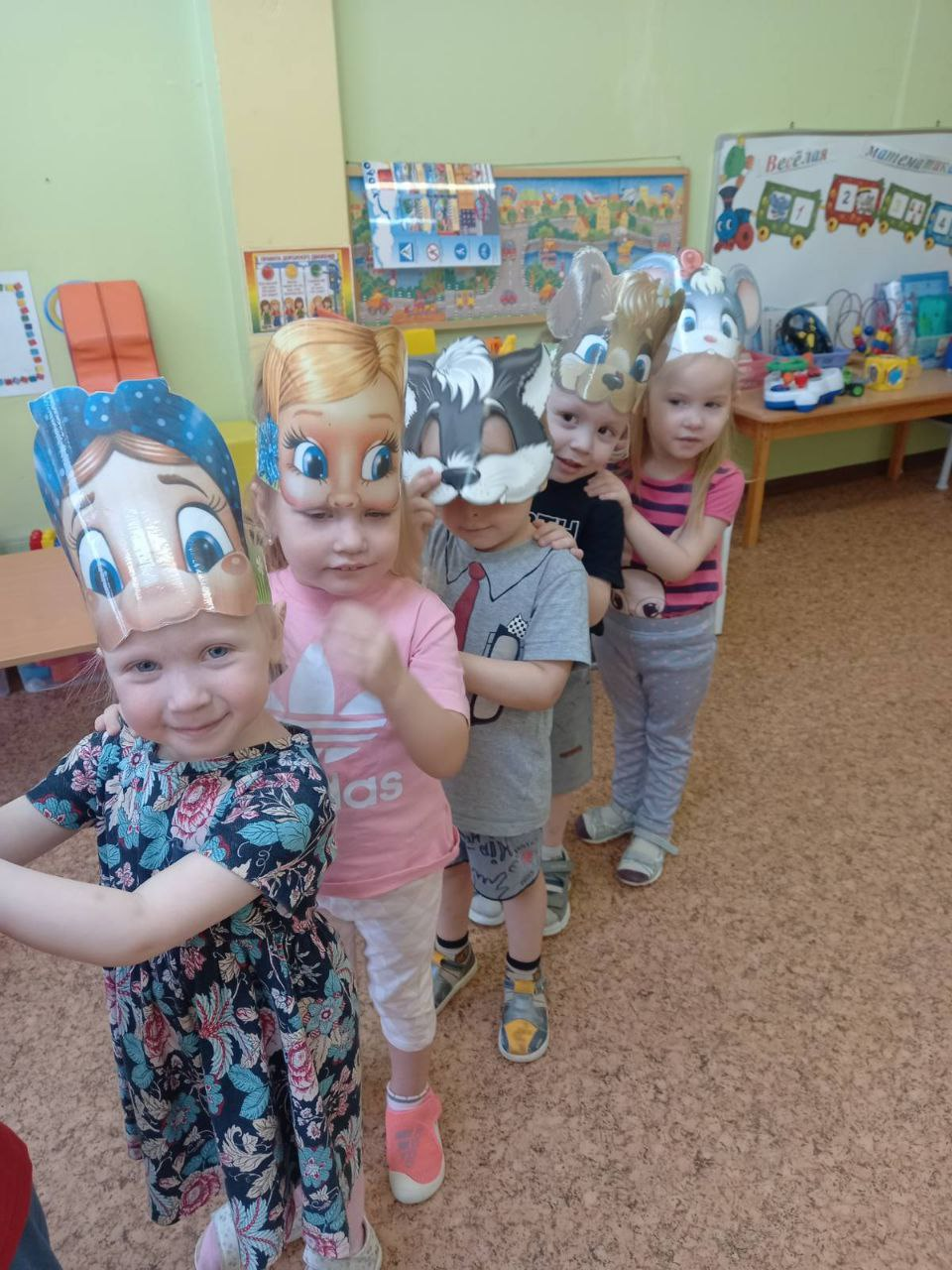 Значение сюжетно-ролевой игры в младшем возрасте
Дети осваивают значения и свойства предметов. 
Начинают понимать причины того или иного поведения.
Игра способствует развитию речи, обогащению пассивного и активного словаря.
В процессе игры ребенок перенимает нормы социального поведения.
Особенности развития сюжетно - ролевой игры детей младшего возраста
Отображение практических смысловых связей между предметами, (обыгрывание доступных понимаю ребенка сюжетов из жизни).
Знакомства с предметом на уровне манипулирования.
Ребенок берет на себя роль в игре, но не заявляет о ней.
Ведущим направление работы является организация практического опыта осуществления игровых действий, их цепочек, а так же обеспечение общения ребенка и взрослого в игре.
С каких сюжетно-ролевых игр начинать?
Кукла пошла, упала, заплакала, нужно ее пожалеть;
собачка потанцевала, устала, захотела спать, нужно уложить ее в кровать под одеяло (платочек);
куклы пьют чай;
кукла собирается с вами на прогулку, одевается, садится в колясочку;
кукла купается в небольшом тазике,
 потрите ее губкой, вытрите полотенцем;
мишка ударил лапу, нужно
 ее полечить (замотать бинтом),
 тогда лапка больше не будет болеть.
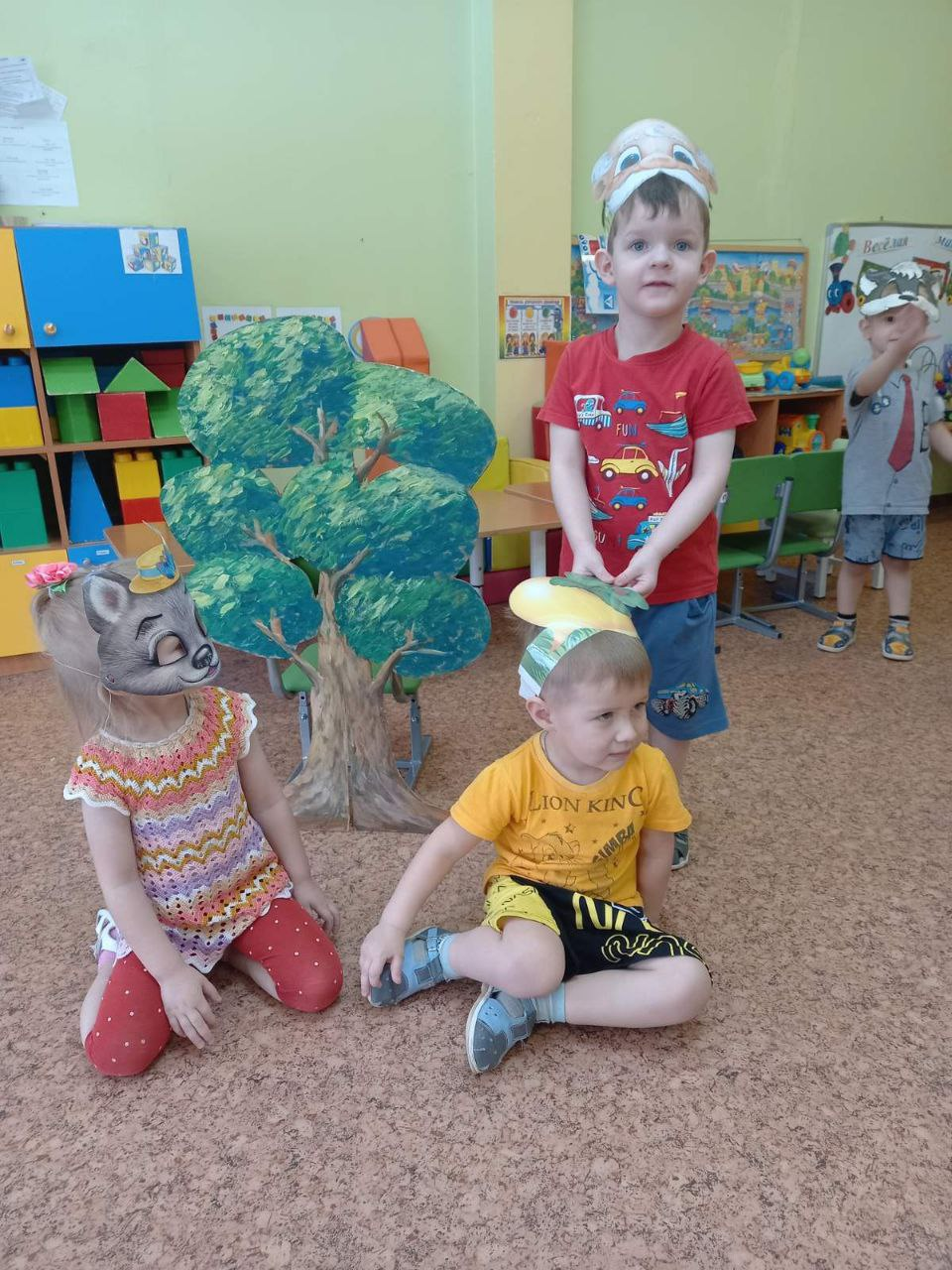 С каких сюжетно-ролевых игр начинать?
По мере взросления ребенка усложняем сюжеты, увеличиваем количество персонажей, вводим больше деталей.
У мишки день рождения, другие игрушки пришли его
поздравить и подарить подарки;
Мишка гулял на улице без шарфа и заболел, мама
посмотрела горлышко – а оно красное, 
будем мишку лечить;
Зайка пришел в магазин, где ваш ребенок 
работает продавцом (либо наоборот);
Разыгрываем перед ребенком сюжеты 
простых и знакомых сказок, стихов;
Строим небольшой дом из кубиков, селим 
в нем игрушки и разыгрываем сюжеты.
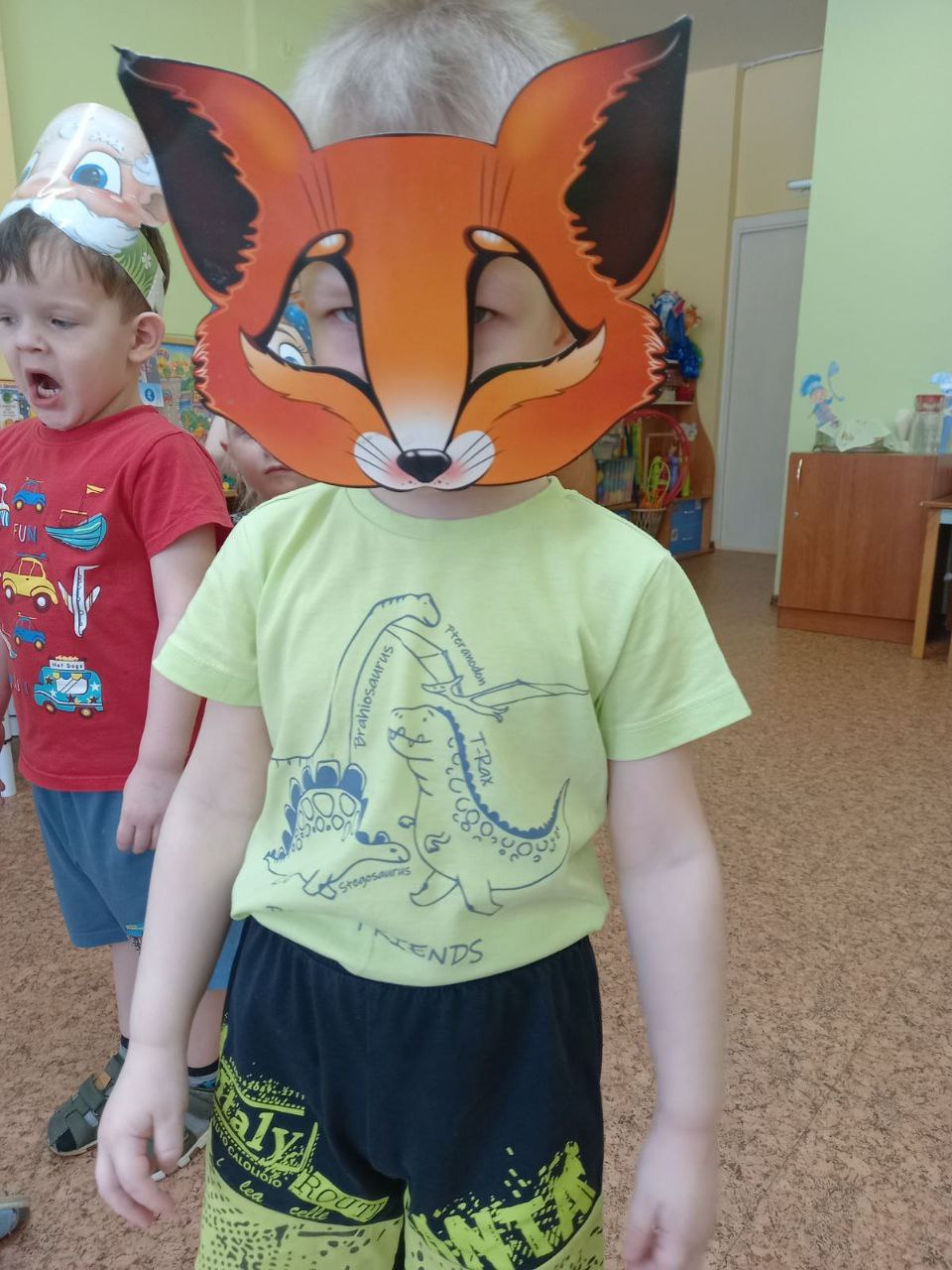 Спасибо за внимание!Давайте научим наших детей играть.